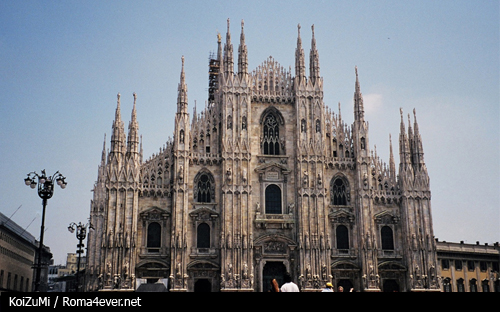 الوحدة
الايطالية
الوحـدة الإيطاليـة
- كانت إيطاليا سنة 1789 وقت اشتعال الثورة الفرنسية مقسمة إلى :
1. ممالك مثل : مملكة نابلي ، ومملكة بيدمنت .
2. دوقيات مثل : ميلان ، وتسكانيا.
3. جمهوريات مثل : البندقية ، جنوة ، موناكو ، وسان مارينو .
4. الولايات البابوية.
وهكذا كانت إيطاليا حتى ذلك العهد مقطعة الأوصال، يقف دون تحقيق وحدتها وجود النمسويين في شمالها والإسبان في جنوبها، ورغبة البابا في الحفاظ على سلطته الدنيوية، إضافة إلى التنافس التجاري القديم بين الإيطاليين أنفسهم.
وعندما اشتعلت الثورة الفرنسية ، انتشرت أفكارها عن الحرية والمساواة والإخاء ثم كان تدخل نابليون بونابرت في إيطاليا من أهم العوامل التي دفعت إيطاليا نحو الوحدة، حيث قضى نابليون على الولايات العديدة التي كانت قائمة بها وأسس ثلاثة ممالك هي:
أ. مملكة إيطاليا سنة 1805 .
ب. مملكة نابلي سنة 1806 .
ج. مملكة بيدمنت .
وهكذا فقد نبّه نابليون الإيطاليين لأهمية الوحدة وأهمية الإدارة القوية الصالحة في بناء الأمم ، ويمكن القول أن نظم وقواعد الحياة القومية في إيطاليا قد وُجدت أثناء الاحتلال الفرنسي .
- وكان نابليون قد أصلح النظم والقوانين ، وحصر سلطة البابا في القضايا الدينية .
- ولكن بعد خروج نابليون من إيطاليا عاد الوضع إلى سابق عهده من الانقسام ، حيث أعاد مؤتمر فينا سنة 1815 تقسيم إيطاليا إلى عشرة أقسام ، وأصبحت النمسا هي صاحبة النفوذ الأقوى في إيطاليا .
- وتعسفت النمسا خاصة في عهد وزيرها مترنخ في حكم البلاد ففرضت الضرائب ونشرت الجواسيس فثار الناس وتكونت العديد من الجمعيات السرية لمقاومة الظلم ، وكان من أشهرها جمعية الكاربوناري أي حارقي الفحم ، لكنها فشلت بعد قيامها بعدة ثورات .
- فاندفع أحد أعضاء الجمعية السابقة وهو مازيني (1805-1872) لتشكيل جمعية سرية جديدة هي "جمعية إيطاليا الفتاة" سنة 1831 ، وجعل شعارها "الله والشعب" .
- وكانت هذه الجمعية تعتمد على الشباب ، وجعلت غايتها تحرير إيطاليا من الاستبداد الخارجي والداخلي ، أي من البابوية التي عجزت عن أداء رسالتها وأصبحت تعيق التقدم الإنساني ومقاومة النمسا ، ثم العمل لتوحيد إيطاليا في ظل حكومة جمهورية.
- آمن مازيني أن الطريق لتحقيق هدفه هو بعث الروح القومية في إيطاليا وتعويد النفوس على التضحية .
- وكان يعتمد في البداية على الدعاية ونشر الأفكار بالكلمة في المناطق التي تسمح بذلك ، أما في المناطق التي لا يُسمح فيها النظام البوليسي بالدعاية فقد اعتمد على الثورة .
- رأى أن الحرب ضرورية ، لكنه اكتفى في البداية بحرب العصابات .
- وكان لا يؤمن مازيني بمساعدة الدول الأجنبية ، لأنه كان يخشى من تدخلها ، ولذا فإن خطته كانت قائمة على استمالة الشعب كله إلى برنامجه الوطني ، ثم اتباع أسلوب الحرب غير النظامية لأنه الأسلوب الأمثل الذي أثبت نجاحه في أمريكا وهولندا واليونان .
- لكن يُعاب على مازيني تسرعه في إعلان الحرب قبل أن يتم استعداد الشعب لتقبل خطته.
ثورة بيدمونت 1831م :
- تولى سنة 1831 عرش بيدمنت الملك شارل ألبرت ، فراسله مازيني من منفاه في مرسيليا مناشداً إياه العمل لتوحيد إيطاليا ، فلم يستجب شارل ألبرت .
- فاشترك مازيني في مؤامرة هدفها خلع الملك ، لكنها فشلت ، وعوقب المتآمرون ،وغادر مازيني فرنسا إلى سويسرا في نفس السنة .
- ومن سويسرا حاول مع مجموعة الإغارة على سافوي سنة 1834 ، لكن هذه المحاولة فشلت ، فنُفي من سويسرا سنة 1836 فقصد انجلترا وبقي هناك يدير الثورة عن بعد .
- وفي سنة 1848 أصدر البابا بيوس التاسع ، الذي عُرف بآرائه الحرة ، وكراهيته للنمسا، عفواً عاماً عن الأحرار المنفيين . فعندها عاد مازيني إلى إيطاليا .
- وكان البابا بيوس التاسع قد أدخل كثيراً من الإصلاحات في ولاياته فَسَرت روح الإصلاح إلى الولايات الأخرى ، وكانت هذه بداية لانتشار الأنظمة الدستورية في كل الولايات الواحدة بعد الأخرى .
- وثار جدل بين الولايات الإيطالية ، هل تحدث الوحدة على أساس إنشاء مملكة أم جمهورية أو اتحاد تحت زعامة البابا .
- وفي النهاية تحققت الوحدة بين عدد من الولايات على يد فكتور إمانويل الثاني ملك بيدمنت ، الذي حققت إيطاليا وحدتها واستقلالها على يديه ، وعاونه في ذلك كافور وغاريبلدي .
كافور (1810-1861) :
عمل وزيراً في مملكة بيدمنت منذ نوفمبر 1852 واهتم بتنظيم المملكة وبناء جيشها.
شجع فكرة إنشاء الجمعية القومية، التي تنادي بالاستقلال والوحدة .
اتفق مع نابليون الثالث على مساعدته في مواجهة النمسا، لكن شرط نابليون الثالث تمثل في أن تكون النمسا هي المعتدية .
وبالفعل استثار كافور النمسا من خلال حملات الصحف في بيدمنت على النمسا ، ومن خلال تعبأة جيش بيدمنت .
لما بدأ الهجوم النمساوي على بيدمنت تدخلت فرنسا في الحرب التي انتهت بالصلح بين فرنسا والنمسا وفق معاهدة زيورخ سنة 1859 دون استشارة بيدمنت .
ونص صلح زيورخ على: 
 توحيد إيطاليا تحت رياسة البابا.
 يعاد الحكام الأصليون إلى دوقيات الوسط ، لكن سكان هذه الدوقيات رفضوا هذا الصلح وقرروا الانضمام إلى بيدمنت ، وقبل ملكها فكتور إمانويل رغبتهم ووافقت الدول على هذه الرغبة سنة 1860.
وبهذه الخطوة توحدت إيطاليا الشمالية ، واجتمع أول برلمان إيطالي في تورين في2/4/1860 .
ثم أرسل ملك بيدمنت فكتور إيمانويل أحد رجالاته ويُعرف باسم غاريبالدي إلى نابُلي لضمها ، في هذه الأثناء حدث خلاف بين كل من غاريبالدي وكافور، فتدخل الملك فكتور إيمانويل، وفي النهاية دخلت نابلي في إطار الوحدة في فبراير 1861م.
وبعد ذلك ضمت إيطاليا البندقية نتيجة لمساعدتها لبروسيا في حربها ضد النمسا سنة 1866 .
أما روما فبقيت مستقلة وحاول فيكتور إيمانويل ملك بيدمنت ضمها عن طريق إغراء البابا بجعل الكنيسة حرة فرفض الأخير، كما حاول غاريبالدي الإغارة على روما لكن ملك بيدمنت منعه من ذلك، وحاول الملك التفاوض مع الفرنسيين بشأنها لكن المفاوضات لم تُسفر عن شيء عملي بشأن ضم روما لإيطاليا .
وسنحت الفرصة لإيطاليا عندما نشبت حرب بين فرنسا وبروسيا سنة 1870 ، فأسرع الإيطاليون ودخلوا روما في 20/9/1870 وبهذا اكتملت الوحدة .
الاتحاد الألماني :
كانت ألمانيا سنة 1789 مقسمة إلى أكثر من 300 ولاية بين كبيرة وصغيرة ولا تجمع بينها رابطة ، سوى رابطة التبعية لحكم إمبراطور الدولة الرومانية المقدسة .
وفي أعقاب الثورة الفرنسية وهجوم نابليون على ألمانيا أدى إلى زوال الإمبراطورية الرومانية المقدسة سنة 1806 من عالم الوجود، وأصبحت ألمانيا مقسمة إلى ثلاث وحدات رئيسية هي : النمسا وبروسيا واتحاد الراين .
وبذلك يعتبر نابليون هو البادئ بعملية توحيد ألمانيا، هذا إلى جانب أن سياسة التعسفية وكبرياءه قد ساعدا على إثارة الروح القومية في الشعوب الألمانية .
بعد انتهاء مؤتمر فينا سنة 1815 ساد عهد من الهدوء النسبي استمر 33 عاماً ، أي من 1815-1848 .
وفي تلك الفترة كان مستشار النمسا مترنيخ هو أقوى حاكم مسيطر في ألمانيا وكرّس جهوده للاحتفاظ بالنظام القديم الذي كان يسود أوروبا قبل الثورة الفرنسية .
وكانت مملكة بروسيا هي التالية في القوة بعد النمسا . لكن بروسيا كانت تشكو من انفصال شطريها الشرقي والغربي عن بعضهما ، بحيث كانت توجد في الوسط عدة ولايات مستقلة تفرض ضرائب ورسوم جمركية على البضائع التي تخترق حدودها .
فنشأت فكرة توحيد الألمان –ما عدا النمسويين- في اتحاد جمركي أطلقوا عيه اسم الزلفرين الذي تأسس سنة 1818م.
وكانت هذه الوحدة الاقتصادية أول خطوة نحو الوحدة السياسية لألمانيا، وقد أدى نجاح هذا الاتحاد الاقتصادي إلى اجتذاب جميع الولايات الألمانية لهذا الاتحاد .
وفي عهد وليم الأول أو (ولهلم الأكبر) الذي حكم ابتداءً من سنة 1861 تم تعيين بسمارك وزيراً أول لملك النمسا .
وكان بسمارك ينادي بضرورة تنازل أسرة الهبسبرج النمسوية عما تدعيه من زعامة على الولايات الألمانية ، وكان يجاهر بهذا الموقف لتعلم به النمسا .
وعندما توفي ملك الدنمرك فريدريك السابع سنة 1863 وكانت تقع تحت سيطرته دوفيه هو لشتاين ذات السكان الألمان ، ويوجد فيه موقع كييل الاستراتيجي على بحر البلطيق ، ويضاف إلى ذلك فقد كان يحكم ملك الدنمرك دوفيه شلزويج وكان سكانها خليط بين الألمان والدنمركيين .
لما مات ملك الدانمرك طالب الألمان في الدوقيتين الانفصال عن الدنمارك .
فانتهز بسمارك هذه الفرصة لتوسيع رقعة بروسيا بضم الدوقتين لبروسيا .
وللحصول على هاتين الدوقيتين تغاضى بسمارك عن عداوته للنمسا وتحالف معها ضد الدانمرك، فأذعنت الأخيرة وتنازلت عن الدوقيتين ، واتفقت الدولتان على حكم الدوقيتين حكماً مشتركاً .
وكان بسمارك يطمع في الانفراد بالدوقيتين ، ولهذا الغرض أعلن الحرب على النمسا سنة 1866 بعد أن اتفق مع مملكة بيدمنت لتساعده في الحرب مقابل إعطائها البندقية .
وكذلك اتفق مع نابليون الثالث ملك فرنسا على أن تتخذ فرنسا موقف الحياد ، وفي المقابل يسمح لها بسمارك بتوسيع حدودها نحو الشرق على حساب الولايات الجنوبية في ألمانيا .
انتصر بسمارك على النمسا وصار الطريق مفتوحاً أمامه إلى فينا .
لكنه رفض جرح كبرياء النمسويين ، إضافة إلى أنه يريد حيادهم في حربة القادمة التي يخطط لها ضد فرنسا .
وكل ما كان يريده بسمارك هو إنهاء التبعية للنمسا .
فلما تحققت له انسحب بجيشه ، واندمجت معه هانوفر وهس وناسو وفرنكفورت ، إضافة إلى شلزويج وهو لشتاين .
لم يكن الإمبراطور الفرنسي نابليون الثالث سعيداً بالتفوق البروسي الذي تحقق بعد الانتصار البروسي على النمسا ، وأبدى الإمبراطور قلقاً إزاء هذا الوضع ، لكنه لم يُدخل التحديثات والاستعدادات اللازمة على جيشه لمواجهة الواقع الجديد .
وفي المقابل كان الجيش البروسي قد بلغ تفوقاً كبيراً على صعيد الرجال والعتاد .
وكان بسمارك قد توصل مع الولايات الجنوبية (التي تطمع فرنسا بالتوسع على حسابها) لاتفاق ينص على :
أن تضع هذه الولايات جيوشها تحت تصرف بروسيا وقت الحرب .
وفي نفس الوقت قام بسمارك بإبلاغ هذه الولايات بأطماع فرنسا، فانحازت الولايات الألمانية الجنوبية لموقف بروسيا .
أصبحت الأجواء مهيأة للحرب بين الطرفين، ويبدو أن الطرفين كانا بانتظار الذريعة.
ولم تتأخر الذريعة ففي سنة 1870 رشحت بروسيا أحد أمرائها من أسرة هوهنزلرن لتاج أسبانيا بعد خلع ملكتها أيزابيللا المستبدة .
وأدى هذا الترشيح إلى إثارة غضب فرنسا ، فقامت بتهديد بروسيا وإنذارها بعدم ترشيح أحد من أسرة هوهنزلرن في المستقبل لتاج أسبانيا في المستقبل .
وكان هذا الطلب من فرنسا أول شرارة أشعلت الحرب إذا اعتبر بسمارك ذلك التدخل تحدياً سافراً وإهانة مواجهة من فرنسا إلى ألمانيا واندلعت الحرب .
انهزمت فرنسا أمام الجيوش الألمانية خلال ستة أسابيع .
وعلى الرغم من الهزائم أعلنت فرنسا الجمهورية وأخذت تستعد للدفاع وعادت المناوشات وتجدد القتال خمسة أشهر . ثم انهزمت فرنسا نهائياً .
واضطرت لعقد معاهدة فرانكفورت التي نزلت بمقتضاها فرنسا عن ولايتي الألزاس و اللورين ، وهما ولايتان عاشتا ضمن الحدود الفرنسية مائتي عام .
وقبل أن يتم توقيع تلك المعاهدة سنة 1871 اتخذ الألمان قرارهم بإعلان قيام الإمبراطورية الألمانية .
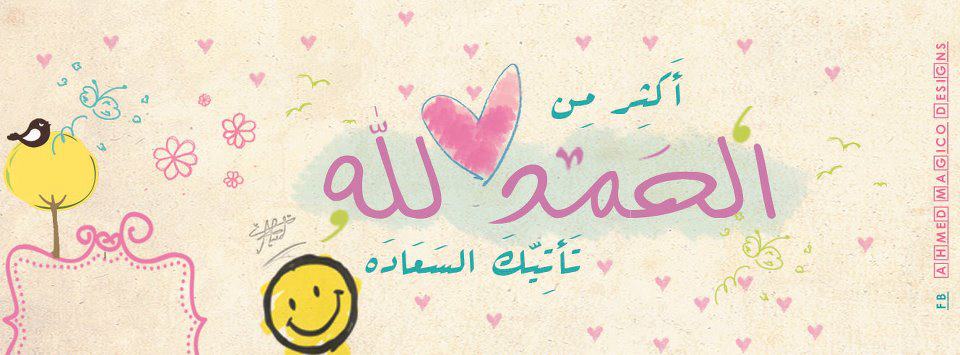